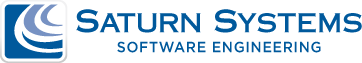 Keith Erickson
October 23, 2014
ECE 1001
www.saturnsys.com
Presentation Goals
Company Background
Business Operations
Software & Systems Engineering
Future Growth Plans
Parting Thoughts
www.saturnsys.com
Locations
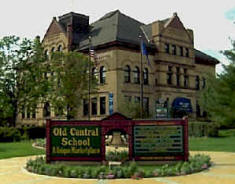 Duluth, MN
Grand Rapids, MN
www.saturnsys.com
Saturn Systems History
Founded in 1990 in Duluth, Minnesota
Origins in device control and integration
Since 2000, primary focus has shifted to enterprise application development, though device control is still important
25% Growth Annually Since 2006
Recognized as one of the Inc. 5000 Fastest Growing Companies the past four years in a row (2011 – 2014)
www.saturnsys.com
Rural Outsourcing
U.S. alternative to Off-Shoring
Saturn Systems Model
Central U.S. Location
High Skill Niche (degreed engineers)
Minnesota/Duluth
Lower overhead costs
Attractive, high standard of living
Well educated state
Lower Employee Turnover
www.saturnsys.com
Competencies/Skills
Software Lifecycle Agile Process Focus
Experts at Working Over Distance
Technology Expertise
Microsoft – C#, ASP.NET, SQL Server, C++
Java Technologies
Linux, Apache, MySQL, PHP (LAMP)
IOS, Android Mobile
www.saturnsys.com
Staff Profile
Management Team
MSEE, ECE, CS, Math, Accounting degrees
Duluth Technical Staff
CS, ECE, related 4 year degrees
Project Managers, Technical Leads, Senior Software Engineers, Software Engineers, Programmers, QA Testers
Telecommuters
Saturn employees, working from their homes in outstate areas
Grand Rapids office
Currently 6 software developers
Contractors
Business Analysts, Engineers and Programmers
www.saturnsys.com
Duluth View
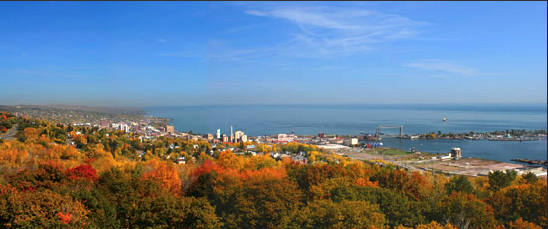 www.saturnsys.com
Business Activities
Operations & Scheduling
Marketing & Business Development
Recruiting
Financial (budgeting, taxes, accounting, forecasting)
www.saturnsys.com
Technical Activities
Writing Proposals and Estimates
Writing Functional Specifications
System Architecture & Design
Software Development
Device control & protocols, web applications, desktop applications, database design and programming
Unit (developmental) testing
System-wide (beta) testing
Deployment and integration
Ongoing support and maintenance
www.saturnsys.com
Process & Communications
Project Portal for internal and customer communications (Basecamp, Jira)
Internal Project Checklist
Issue Tracking
Milestones
Published documents
Time Entry system for internal operations and customer invoices (BillQuick)
www.saturnsys.com
Revenue Generation
Project Based Contracts
Time & Materials
Starts with an Idea….Ends with an Application
Staff Augmentation
We plug into client’s existing Development Teams
Timekeeping procedures
We record all worked time in 15 minute increments, charge time to customer or Saturn administrative categories.
We invoice customer for all ‘billable’ time, including activity comments.
www.saturnsys.com
Business Costs
Personnel
Direct Labor (billable staff)
Benefits (Health, Dental, Vacation, Perks)
Management and administrative
Non-billable (i.e. “bench”) time
Cultural activities
Sales & Marketing
Billboards, Public Radio, Google Adwords
Recruiting
CareerBuilder, newspapers, recruiters.
Infrastructure
Computers, hardware, network systems
Office furniture
Rent
Taxes
www.saturnsys.com
Marketing / Sales
Multiple Marketing Channels – New Customers
Minnesota Public Radio
Freeway Billboards
Organic Search
Google Adwords
Tradeshows
Referrals
Existing Customers
Familiarity with Quality Products, Processes
Match Saturn Capabilities with Customer Needs
www.saturnsys.com
Development Process
Agile/Waterfall/Mixed
Adapted to Customer Needs & Preferences
Staff Augmentation or Full Project Team
Architecture & Design
Coding
Quality Assurance
Deployment
Support
www.saturnsys.com
Development Process
Lead Engineer Centric Approach
Cloud Based Project Portal
Consistent ProjectProcess
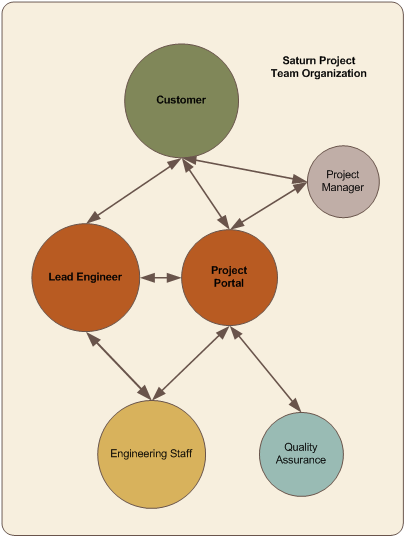 www.saturnsys.com
Traditional Software Engineering
Define project scope & requirements.
Document system design, interfaces, test strategy.
Development and unit testing.
Beta deliverables and client testing.
System QA testing and integration.
Training & ongoing support.
www.saturnsys.com
Software Development Process/Lifecycle
Agile Focused Approach
Marketing/Sales
Contracts
Agile Project Plan
Scoping/Specific Requirements
Staffing
Development / QA
Deployment
Testing
Maintenance
www.saturnsys.com
Quality Assurance
Developer Independent Testing
Black/White Box Functional Testing
Documentation
Formal Test Plans
Test Case Creation Tools
Formal Test Results
www.saturnsys.com
Agile Methodology
Individuals and interactions -  team interactions like co-location and mentoring are key.
Working software – builds confidence and provides a baseline for discussion.
Customer collaboration – requirements cannot be fully collected at the beginning of the software development cycle, therefore continuous customer or stakeholder involvement is very important.
Responding to change – quick responses to change and continuous refinement.
www.saturnsys.com
Development
Co-Location of Teams
Mentoring of less experienced engineers
Deployment of Sprint
Test Servers / Environment
QA Test Sprint
Internal QA
Client QA
Rework (if necessary)
Adjust Agile Project Plan if Necessary
Tackle Next Sprint
www.saturnsys.com
The Future View
Companies Will Continue to Invest in Software Technologies to increase profit and gain competitive advantage
We Expect Continued Rapid Growth
Expand Marketing Budgets and Channels
Expand and Refine Recruiting Channels
www.saturnsys.com
What This Means For You
Very Bright Employment Outlook 
Companies will continue to invest in hardware and software technologies to reduce costs and increase profits
Reduction in Overhead employees
Engineers Will be Scarce and Coveted
Very Challenging Degrees
Many high school grads are not prepared for the challenge
Offshore Competition has equalized
www.saturnsys.com
Parting Thoughts
Commitment to Your Degree Program
Study First.  Study Hard.  
Those with the best record get the best jobs
Work For Companies Where You are the Product
Revenue Employee vs. Overhead
Tech and Engineering Companies
Don’t be Afraid to Take Risks
Move to Another Region if necessary
www.saturnsys.com
Questions?
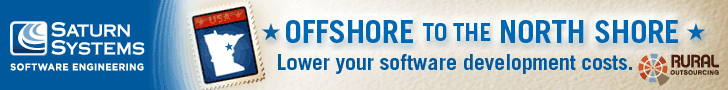 www.saturnsys.com